Methods
So far we have written all of our code in a single method
this is fine if we don’t have a lot of code
But as our programs get more complex, they get longer
longer programs are harder to design, implement and debug
If we can break the problem itself into lesser problems and implement each of the lesser problems in a separate set of code, it makes things easier for us to design, implement and debug
this is known as modularity
In Java, we can achieve modularity by writing methods
each method has a specific task
consider a payroll program, we could divide it up into
main method:  loop to iterate while more employees, after loop output a summary
input method:  input the data for one employee
compute method:  compute that employee’s pay, taxes, deductions
output method: output results to disk file
update method:  add results to running totals
What are Methods?
Think of a method as a chunk of code that makes up one part of your program
the method is a semi-independent component in your program
the method accomplishes its own task without help
the method may require information from other program units, this information is provided by passes to this method parameters
As an example, consider Math.abs 
abs is a method (in the Math class)
the method knows how to compute an absolute value
abs needs to know what value it should operate on, it receives this as a parameter
do we need Math.abs?  no, we could compute this ourselves with an if-else statement, but since Math.abs exists, we use it
Methods promote modularity to help write and debug our code but also promote reusability in that a method can be called from many locations in your program
we could call Math.abs dozens of times
Method Structure
You have been writing the main method from the beginning of this course, writing other methods will be similar
your methods will not necessarily receive the same parameter as main (String[] args) and yours may not be a void type of method
Syntax for defining a method:




the return-type will be the type returned by the method if your method computes and returns a value, use void if your method is not returning anything
the name is an identifier – usually using the same convention as variables (lower case initial letter, camelNotation or use _ to separate words)
the parameter-list is a list of 0 or more parameters – we explore this soon
public static return-type name(param-list) {
     // code goes here
     // return statement goes here
}
Example Method and Method call
There are two pieces of code
the method call – invoking the method, passing it parameters (if any are expected)
method calls have a simple syntax:  name(params);
the method itself
Here we see main which calls a method called greet
greet receives no parameters
public class MethodExample {
    public static void main(String[] args)  {
          System.out.println(“Hello world”);
          greet();
          System.out.println(“Goodbye”);
    }

    public static void greet() {
           System.out.println(“Hello, this is an example of calling a method”);
   }
}
Program output:
Hello world
Hello, this is an example of calling a method
Goodbye
Parameters
The previous example was pretty useless – why have greet(); when we can replace it with the System.out.println instruction which would have been less work for us?
In order for a method to be useful, usually, we need to pass it parameters
let’s modify greet so that it receives a String parameter, the user’s name and personalizes the output message
public static void main(String[] args)  {
          System.out.println(“Hello world”);
          String name = “Frank”;
          greet(name);
	   name = “Gail”;
	   greet(name); 
          System.out.println(“Goodbye”);
    }

    public static void greet(String name) {
           System.out.println(“Hello ” + name + “ this is ...”);
    }
The two calls to greet result in different
outputs since one receives the String
“Frank” and the other “Gail”
Parameter List
There are two sets of parameters when we look at methods
those in the method’s header – known as the formal parameters
those in the method call – known as the actual parameters
The actual parameters can be literal values, values in variables, values computed from expressions, values returned from method calls or some combination
The former parameters are defined much like declaring variables
(String name)
(int x, int y, int z)
Notice in the formal parameter list
each variable must be declared separately by type 
you could not do (int x, y, z)
the items are separated by commas, not semicolons
you cannot initialize the parameter as you would when you declare the variable
(int x, int y) is fine but (int x = 0, int y) is not
Parameter Lists Continued
Consider the following method call and header
foo(a, b, c);
public static void foo(int x, int y, double z)
The parameter names are not the same – is this an error?  No
the formal and actual parameters must match in terms of the same number and type but not by name
this allows us to call foo using any of the following
foo(1, 2, 3); 
foo(a, a * 2, a + b – 3);
foo((int)Math.abs(-5), 6 * 3, Math.sqrt(c));
Having the wrong number of parameters or the wrong type causes syntax errors
Assume int b, c; double a;
foo(a, b, c); 	
yields a syntax error because the types passed are in the wrong order 
should be int, int, double but receives double, int, int
public static void greeting(String name) {
    System.out.println(“Welcome ” + name + “ to parameter passing”);
}

public static void bigger(int x, int y) {
    if(x > y) System.out.println(x + “ is bigger than ” + y);
    else if(y > x) System.out.println(y + “ is bigger than ” + x);
    else System.out.println(x + “ is equal to ” + y);
}

public static void isPrime(int x) {
    if(x<2) System.out.println(“Error, ” + x + “ is not in the legal range”);
    else {
	 int k = 2;
 	 boolean done = false;
        while(k < x && !done) 
		if(x % k == 0) done = true;
             else k++;
        if(done) System.out.println(x + “ is not prime”);
	  else System.out.println(x + “ is prime”);
    }
}
Example Methods
Non-void Return Types
The previous examples showed methods that merely printed out results
We can divide methods into three general categories
methods that print out results
methods that perform computations and return values
methods that manipulate class instance data
we will ignore the third category until later in the semester
In order for a method to return a value, we need two things
a non-void return type in the header
a return statement in the method that returns a value of the type specified in the header
syntax:  return value; 
where value is a literal, variable or expression
we could have multiple return statements if they were in if-else logic or loops
Examples:
public static void main(String[] args) {
    int a, b, c;
    Scanner in=new Scanner(System.in);
    …
    a = in.nextInt();
    b = in.nextInt();
    c = max(a, b);
    …
    System.out.println(“the larger value is ” +
       c);
  }



  public static void main(String[] args) {
    for(int i=2;i<100;i++)
      if(isPrime(i))
	   System.out.println(i + 
		“ is prime”);
  }
public static int max(int x, int y) {
    if(x > y) return x;
    else return y;
}

public static boolean isPrime(int x) {
    if(x<2) return false;
    else {
	 int k = 2;
 	 boolean done = false;
        while(k < x && !done) 
		if(x % k == 0) done = true;
             else k++;
        return done;
   }
}
Reusing Methods
Notice in the last example we reused the same method over and over by calling it from within a loop
If we write our methods appropriately, we have the potential for using them in different contexts
In other occasions, methods will be unique to the problem at hand but if you write it correctly, you can reuse it from within your program
whether from within a loop
or from different places in the program
Consider for instance that we want to input a char from the user
we have been doing this using in.next().toLowerCase().charAt(0);
we could put this into a method and reuse it
public char getChar(Scanner in)
{
     return in.next.toLowerCase().charAt(0);
}
How Methods Work:  The Run-time Stack
When we call a method, execution switches from the current method (say main) to the called method 
upon that method completing, control returns to the instruction after the method call in the calling method
how does this work?  how does the computer know where to return to?
We use a storage structure called a stack (a last-in first-out structure)
when a method is called, we place on the stack an activation record that stores several pieces of information
storage space for the parameters being passed to the called method and local variables of the method
the location in memory of where to return in the calling method after the called method terminates*
storage space for the return value is this is a non-void method
when the method terminates, the next instruction to execute is the one indicated by the location stored at the top of the run-time stack (* above), after retrieving that location, the activation record is popped off (removed from) the run-time stack
the run-time stack’s next activation record is of the method that we are returning to, so that when it terminates, we can return to the one that called it, etc
Example
public static void main(String[] args) {
   int i=5,j=2,k=max(i,j);
   ...
}
public static int max(int num1, int num2) {
   int result;
   if(num1>num2) result = num1;
   else result = num2;
   return result;
}
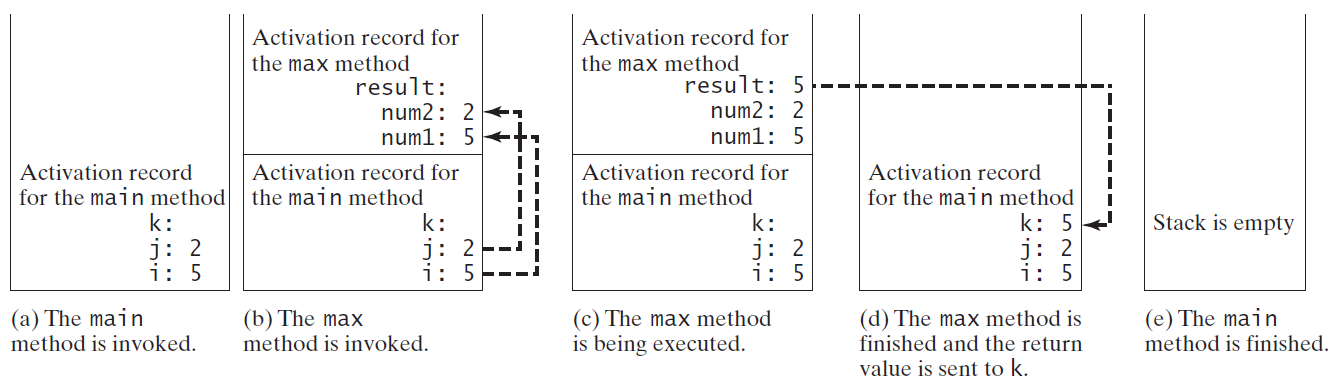 Multiple Method Calls
public static void main(…) {
   int x, y;
   …
   x = foo(y);   // p1
   …
}

public static int foo(int a) {
   int b;
   …
   b = bar(a);   // p2
   return b;
}

public static int bar(int m) {
   int n, o;
   …
   o = other(m, n);   // p3
   return o;
}
So far our examples have shown main calling a method, that method executing and returning back to main
We will be writing programs where main calls a method and it can call another which might call another…
This is where the run-time stack is needed so that the computer knows where to return to after the current method terminates
before p1, main is the only item on the stack
before p2, the stack has foo on top of main
before p3, the stack has bar on top of foo on top of main
after p2, the stack has foo on top of main
Parameter Passing:  Pass By Value
Consider the program to the right
What is the output?  
you might expect it to be 0, 1, 1 but in fact it is 0, 1, 0
why?
When Java passes primitive data types to methods, the data are passed by value
this means that the method foo is not operating on x from main, but a copy of x from main
the parameter x in foo is a separate memory location than x from main 
refer back to the run-time stack 2 slides ago
when foo does x = x + 1, it is operating on its x, not main’s x, so foo’s x becomes 1 but main’s x remains 0
public static void main(…) {
   int x = 0;
   System.out.println(x);
   foo(x);
   System.out.println(x);
}

public static void foo(int x) {
   x = x + 1;
   System.out.println(x);
}
Example
public class TestPassByValue {
   public static void main(String[] args) {
     int num1 = 1, num2 = 2;
     System.out.println("Before swap method, num1: " + num1 + " num2: " + num2);
     swap(num1, num2);
     System.out.println(“After swap method, num1: " + num1 + " num2: " + num2); 

   public static void swap(int n1, int n2) {
     System.out.println("Before swapping, num1: " + num1 + " num2: " + num2);      
     int temp = n1;  n1 = n2;  n2 = temp;
     System.out.println(“After swapping, num1: " + num1 + " num2: " + num2);      
   }
}
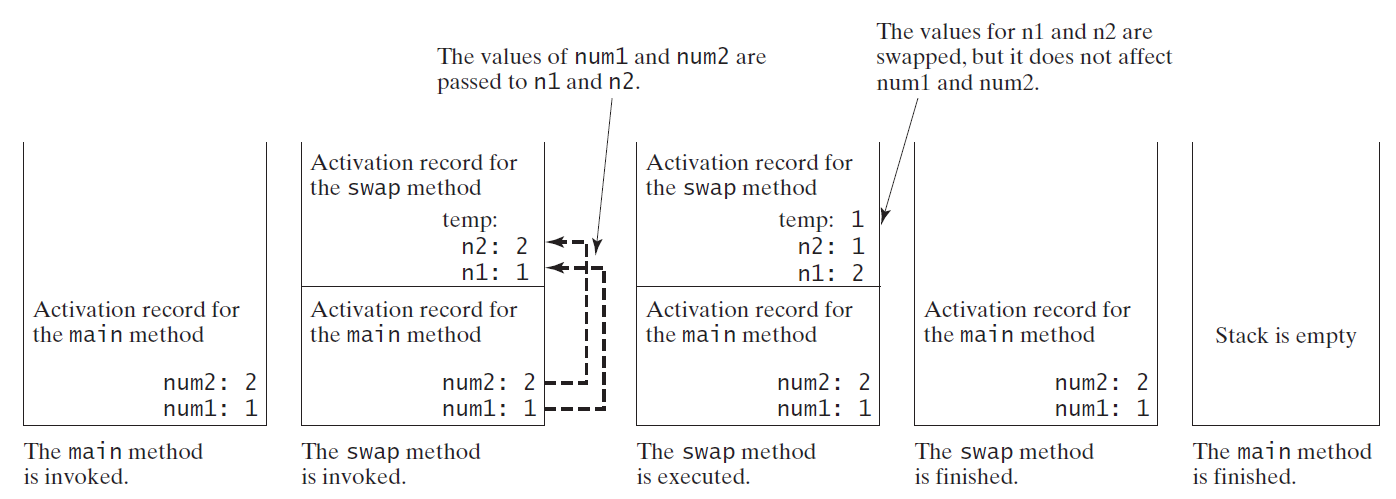 More on Parameter Passing
If you want to pass a parameter to a method and have that method change the parameter, how do you get the new value back to the calling method?
Two ways:  
use a return statement – this doesn’t work if you want the method to change multiple values like in our swap example
pass the parameter as an object
Objects are referenced by a reference variable
that is, the variable is storing the object’s memory address
when an object is passed to a method, instead of making a copy of the object, Java passes that address
in the method, if you reference the object, you are referencing the original object in memory, not a copy
so if you make changes to that object in the method, the original object is being affected
we see an example of this on the next slide
note:  Strings are immutable objects, once you create a String, it cannot change and therefore if the method changes the String, nothing happens – we see this on the next slide as well
Passing Objects
public static void main(String[] args) {
   MyDate theDate = new MyDate(“10/5/16”);
   System.out.println(theDate.getDate());
   foo(theDate);
   System.out.println(theDate.getDate());
}

public static void foo(MyDate td) {
   System.out.println(td.getDate());
   td.advance();
   System.out.println(td.getDate());
}

Output:
10/5/16	// first println in main, output of theDate
10/5/16    // first println in foo, output of td
10/6/16    // second println in foo, output of td
10/6/16    // second println in main, output of theDate

public static void bar(String ms) {
    ms = ms.toUpperCase();
}
Imagine we have a class called MyDate which has a method called advance 
this method changes the date to be 1 day later
in the code to the right, passing theDate is handled by passing a reference to the original object, doing td.advance() in foo changes theDate
This doesn’t work for Strings since Strings are immutable
String myString = “abcde”;
bar(myString);
What is the value of myString after we return from bar?  It is still abcde!
Local Variables
Methods can have their own variables declared
these are known as local variables
use these to temporarily store values other than the parameters
the method below is passed 3 coefficients, a, b, c, and computes roots of the equation a*x2 + b*x + c = 0 using the quadratic formula
there may be 0 solutions if quad < 0, otherwise we compute two solutions, storing them in x1 and x2
quad, x1 and x2
are local variables

notice x1 and x2
aren’t declared
unless quad >= 0
public static void numSolutions(int a, int b, int c) {
     double quad;
     quad = b*b – 4 * a * c;
     if(quad < 0) System.out.println(“There are no solutions!”);
     else {
          double x1 = (-b + Math.sqrt(quad)) / 2 * a;
          double x2 = (b + Math.sqrt(quad)) / 2 * a;
          if(x1==x2) System.out.println(“There is only 1 solution”);
          else System.out.println(“There are 2 solutions”);
    }
}
Scope
The scope of a variable is the collection of locations (instructions) in a program where that variable can be referenced
There are several types of scope available in Java
local variable has a scope from the location it was declared in the method until the end of that block 
parameter scope is the entire method
variable declared in a for loop has a scope limited to that for loop
When entering a new block, you can declare new variables so that those variables are only known in that new block
although the code to the right is non-sense, it shows what you can do
public static void main(…) {
  int x = 0;
  {
    int y = x + 1;
    {
       int z = y + 4;
       {
         int q = z * 3 + y;
       }
   // q no longer accessible
   …
   }
 // z no longer accessible
 …
 }
// y no longer accessible
}
More on Scope
Some Comments
Methods are Java’s way of implementing subroutines
some languages call subroutines functions and procedures
functions are subroutines that return a value
procedures are subroutines that return nothing (void type)
OOPLs refer to subroutines as methods
The return statement can be used in a void method if you do not put a value in it – this allows you to exit the method at that point of the method rather than executing the full method’s code
see the example below
public static void endEarly(int x, int y)
{
    if(x==0) return;
    else {
          int a = x * y;
          int b = x + y;
          int c = a + b;
          System.out.println(c);
     }
}
If x is 0, then c is just y and
there’s no need to do this code
Overloaded Methods
Imagine that we want to write a method that will compute the maximum of two parameters and return it 
we want this method for different types of parameters (ints, doubles, chars, Strings)
Should we write four methods with different names?  
maxInt, maxDouble, maxChar, maxString
In Java, we can write the four methods but give them the same name
This is a concept called method overloading
in order to use method overloading, the same-named methods must each have a different parameter profile 
the parameter profile is the number and type (and order) of parameters
a different profile might have different types, for instance (int, int) and (double, int)
in this way, when the method is called, Java can figure out which of the methods of the same name to execute based on the parameters
see the example on the next slide which defines the four methods
public static int max(int a, int b) {
    if(a>b) return a;
    else return b;
}

public static double max(double a, double b) {
    if(a>b) return a;
    else return b;
}

public static char max(char a, char b) {
    if(a>b) return a;
    else return b;
}

public static String max(String a, String b) {
    if(a.compareTo(b)>0) return a;
    else return b;
}
public static void main(…) {
   int x1 = 5, y1 = 3;
   double x2 = 5.311, y2 = 8.5;
   char x3 = ‘*’, y3 = ‘O’;
   String x4 = “abcde”;
   String y4 = “ABCD”;
   System.out.println(max(x1,y1));
   System.out.println(max(x2,y2));
   System.out.println(max(x3,y3));
   System.out.println(max(x4,y4));
}
The four calls to max 
call different methods
Applying Modularity
once a method is written, we can view it as a black box 
we don’t need to know the details, we can just use it
for instance, you don’t need to know how Math.abs or in.next work, you just use them
this promotes a concept called information hiding 
we will explore information hiding in more detail later in the semester
How do you write modular code?
it’s a matter of designing a solution rather than coding a solution
don’t just write code, think through the components that your code will require
then, try to decompose each component into lesser components
this is known as a top-down design using stepwise refinement
you worry about the implementation details of a module only once you have decomposed the problem into reasonably small chunks and go to implement that one chunk as a method
otherwise, that method becomes a black box, you use it without worrying about how it works
Example:  Calendar Program
Task:  given a year, produce a 12-month calendar
Top-down design:  shown to the right
Implementation:  define methods for printMonth, printMonthTitle, printMonthBody, getMonthName, getStartDay, getTotalNumberOfDays, isLeapYear
see the code on pages 230-232
Common Errors and Pitfalls
Declaring a variable both in the formal parameter list and as a local variable causes a syntax error
Having the wrong number of parameters or the wrong types of parameters between the actual and formal parameters leads to a syntax error
Changing the value of formal parameter in the called method and thinking that the actual parameter will also change (this is a logical error)
if you need the actual parameter to change, return the new value and use an assignment statement as in a = foo(a, b, c);
Trying to use overloaded methods but having ambiguous parameters
one overloaded method’s header has (int a, double b) and the other has (double a, int b) and you call the method with (5, 10) 
since 5 and 10 are both int values, both are coercible into doubles so the JVM doesn’t know which method to invoke
Writing large programs in a single method 
Writing very short, unnecessary methods